35-3
This work is licensed under a Creative Commons Attribution-ShareAlike 4.0 International License.
Please add this statement to all the videos you create.
English Bible quotes are from the World English Bible US, which is in the public domain.
[Speaker Notes: Ch
35 Cure Leper…
1. Cure Leper - Mark 1:40-45 (Left Top)
2. The Centurion’s Faith - Luke 7:1-10; Matt 8:5-13 (Right Top)
3. The Widow’s Son - Luke 7:11-17 (Right Center)
4. Woman washes Jesus’ Feet - Luke 7:36-50 (Right Bottom)
5. Jesus’ relatives - Mark 3:20-35 (Left Bottom)
6. Calming the Storm - Matt 8:18-27 (left Center)]
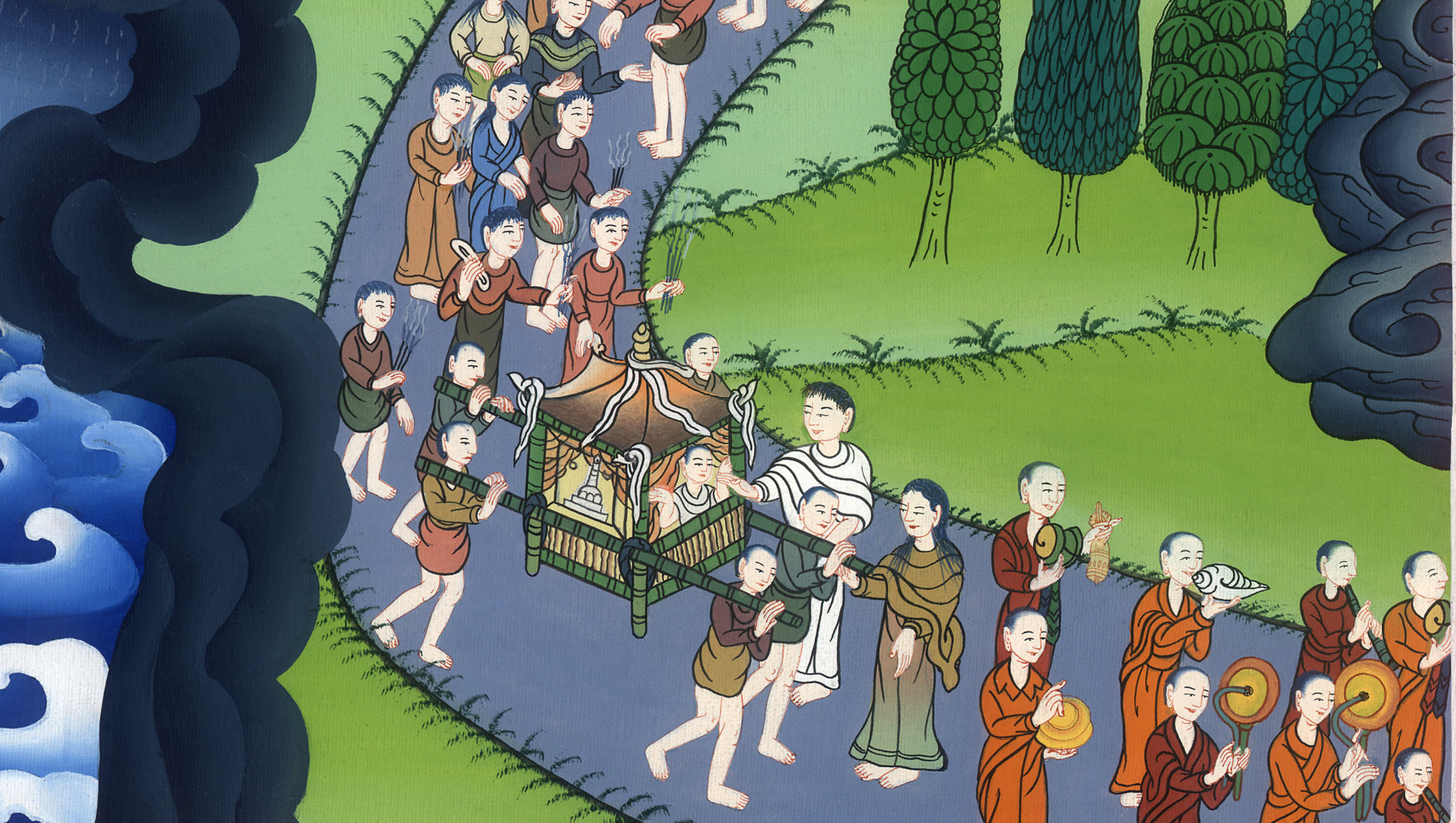 The Widow’s Son - Luke 7:11-17
The Widow’s Son - Luke 7:11-17
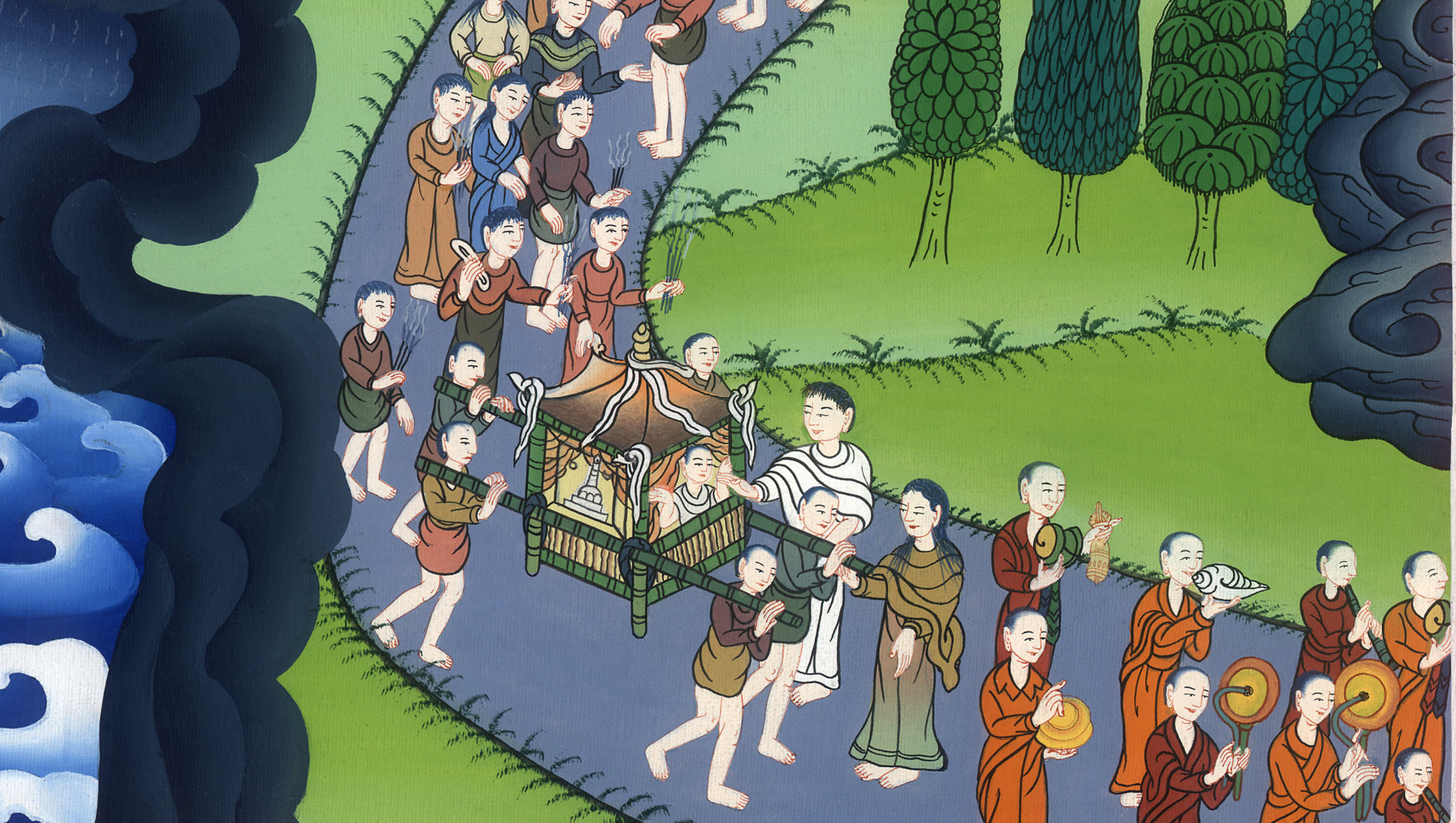 The Widow’s Son - Luke 7:11-17
11Soon afterwards, he went to a city called Nain. Many of his disciples, along with a great multitude, went with him.
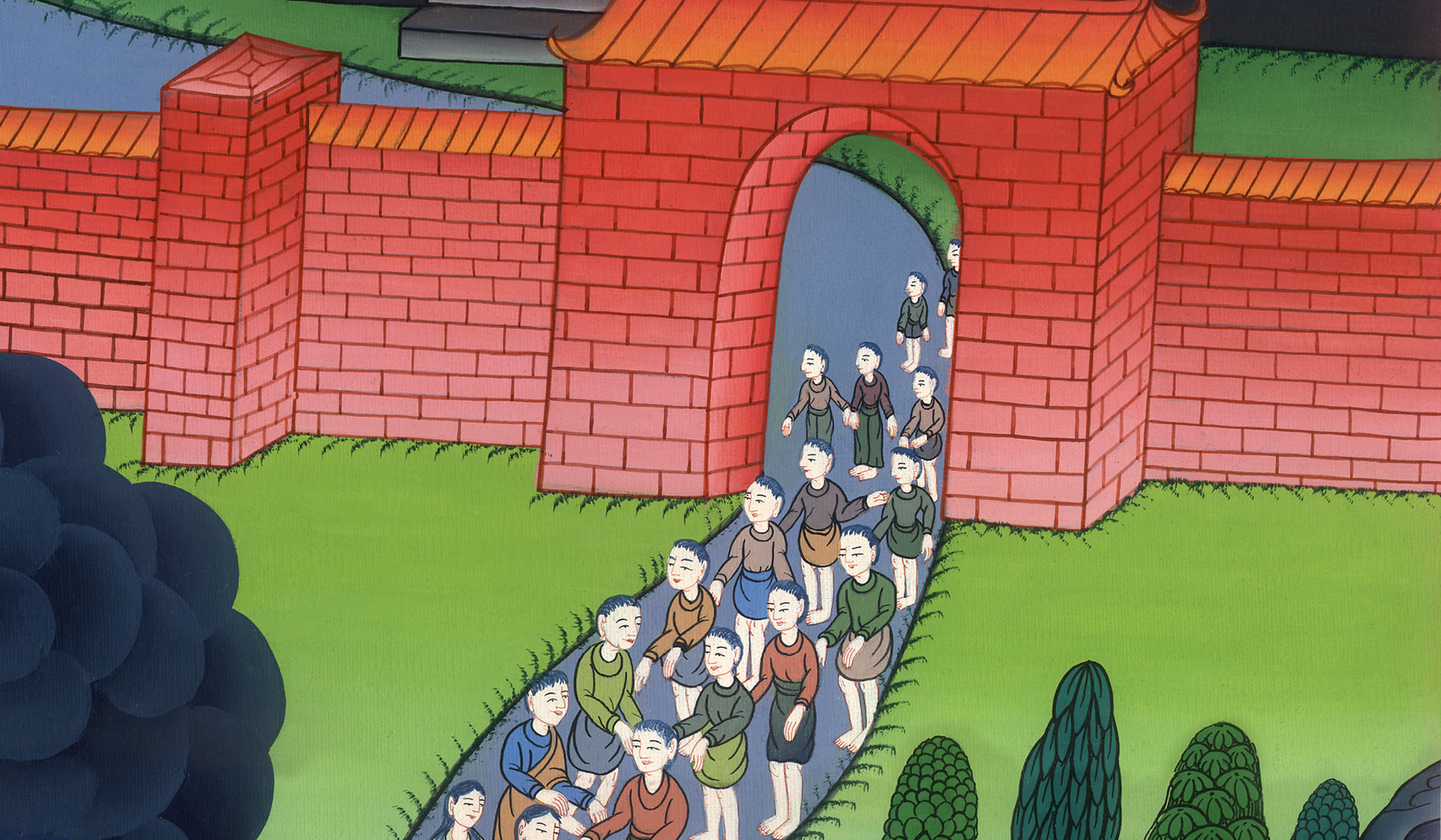 Luke 7:11
12Now when he came near to the gate of the city, behold, one who was dead was carried out, the only born son of his mother, and she was a widow. Many people of the city were with her.
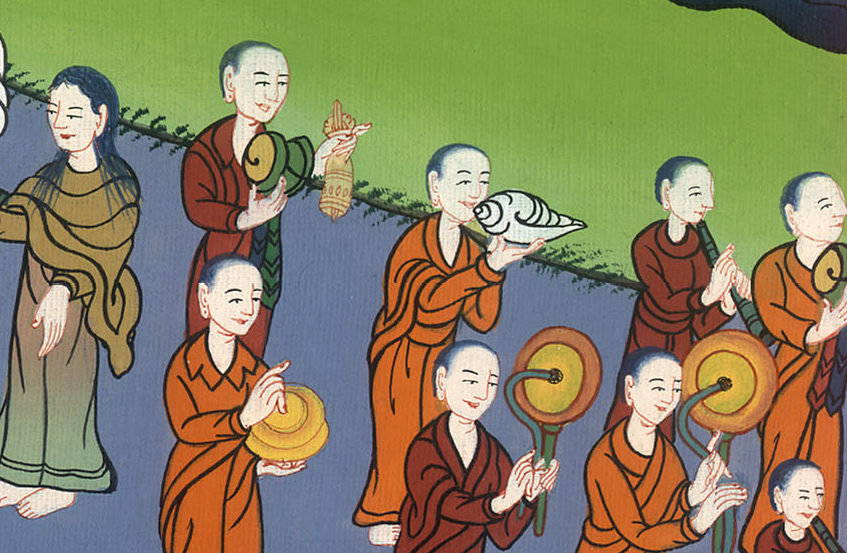 Luke 7:12
13When the Lord saw her, he had compassion on her and said to her, “Don’t cry.”
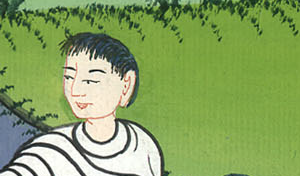 Luke 7:13
14He came near and touched the coffin, and the bearers stood still. He said, “Young man, I tell you, arise!”
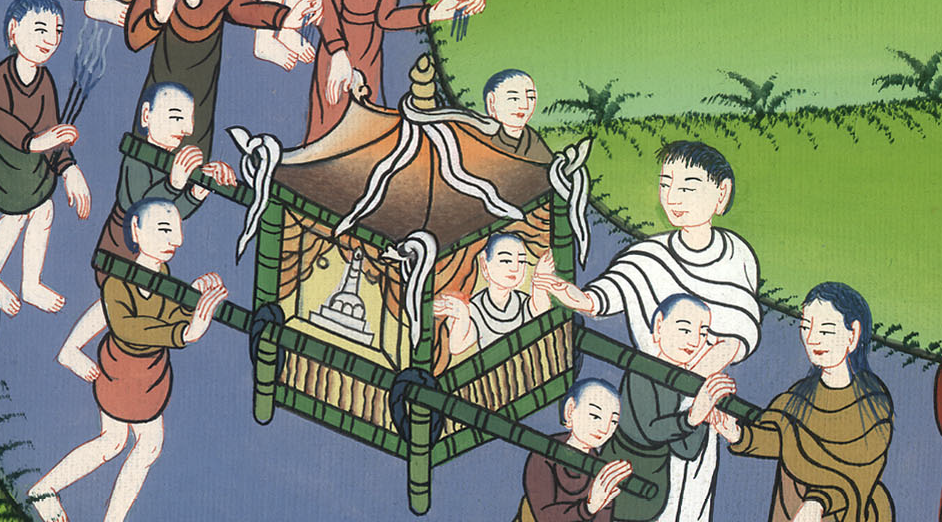 Luke 7:14
15He who was dead sat up and began to speak. Then he gave him to his mother.
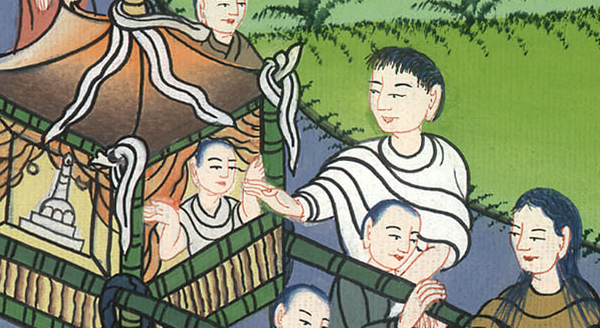 Luke 7:15
16Fear took hold of all, and they glorified God, saying, “A great prophet has arisen among us!” and, “God has visited his people!”
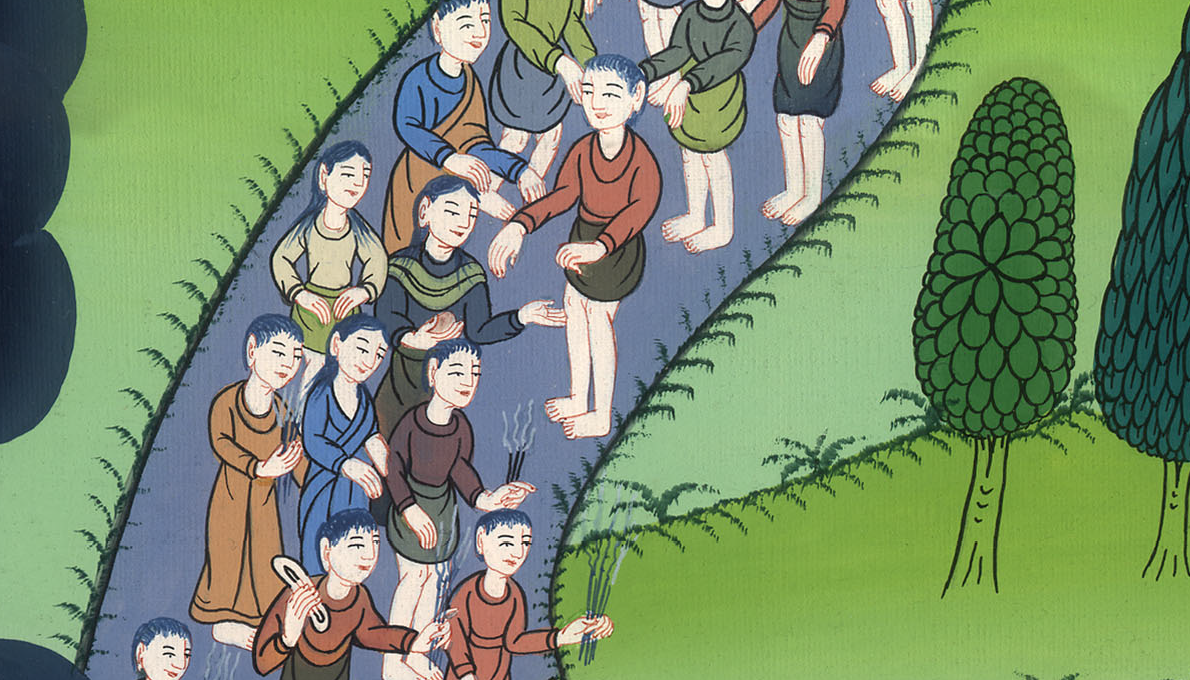 Luke 7:16
17This report went out concerning him in the whole of Judea and in all the surrounding region.
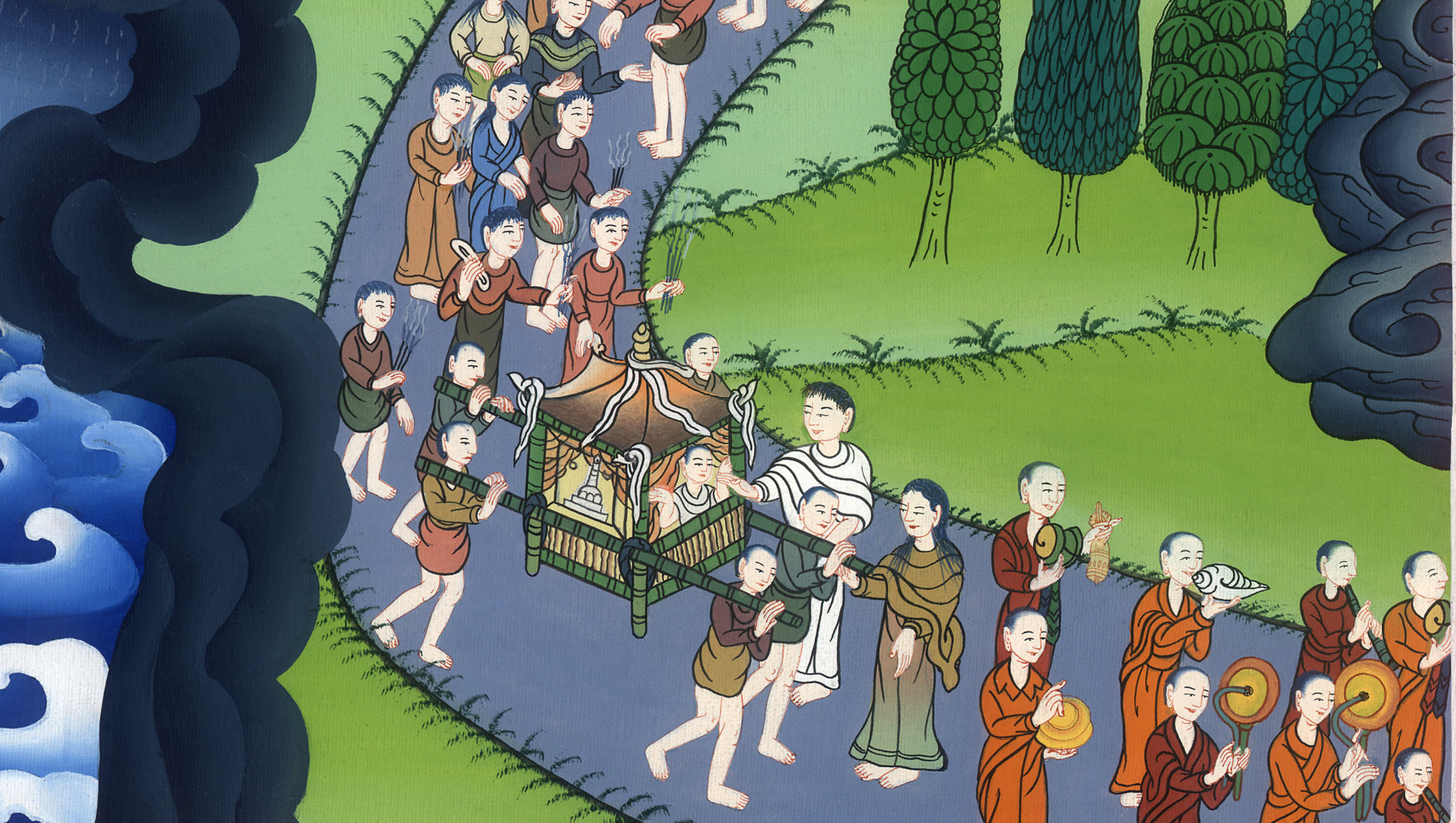 Luke 7:17